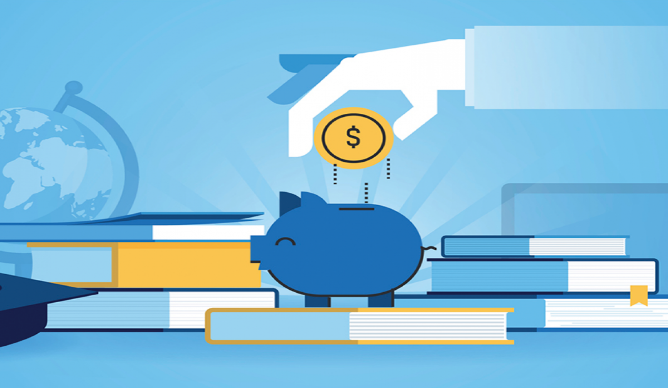 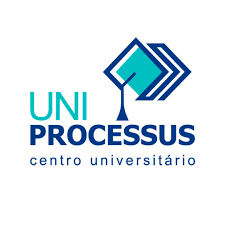 Educação Financeira(“Conscientização e Capacitação para o Bem-Estar Financeiro.")
Palestrante
Amanda Xavier
Jederson Oliveira
Renata Brito
Wylerson dos Santos
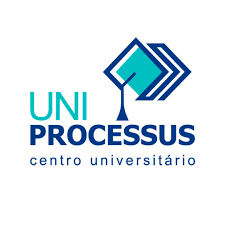 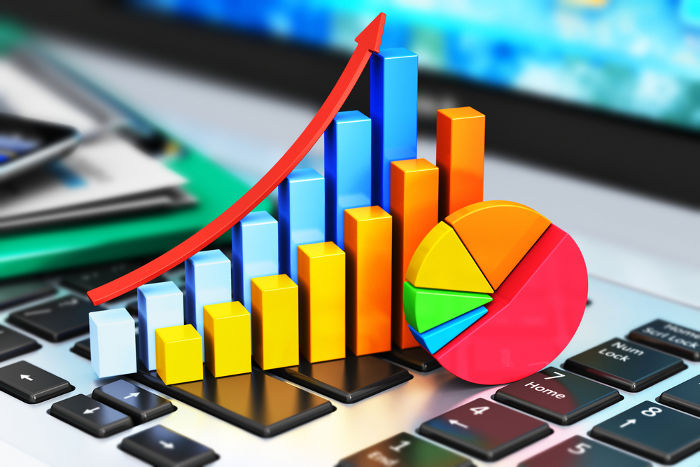 Educação Financeira
É uma forma de buscar conhecimentos sobre como lidar com o dinheiro, realizando a tarefa de gerenciar de forma inteligente os recursos que uma pessoa tem disponível.

A busca pelo equilíbrio da vida financeira. 

 Com informação, formação e orientação, os indivíduos se tornam mais conscientes das oportunidades e riscos neles envolvidos”. 

 A educação financeira pode mudar vidas e permitir a realização de sonhos que dependem de dinheiro.
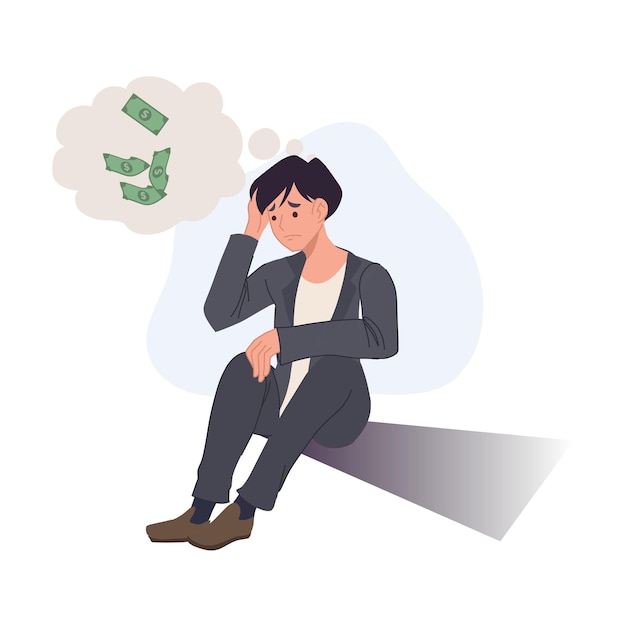 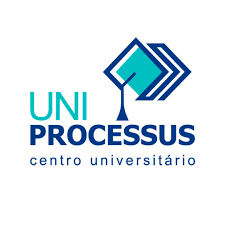 Educação Financeira
Esse conhecimento ainda é ignorado pela maioria dos brasileiros.

 No estudo, realizado em 144 países, os brasileiros figuram na modesta 74ª posição (septuagésimo quarto), atrás de diversos países economicamente mais pobres.

 Pesquisa, publicada no Estadão, revela que 52% dos brasileiros não sabem como se planejar financeiramente, enquanto 46% não se sentem seguros para estipular metas de longo prazo.
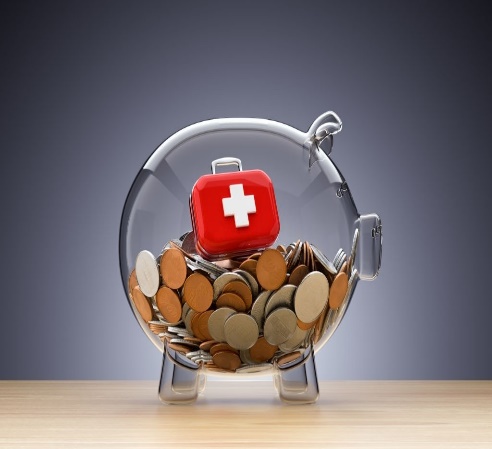 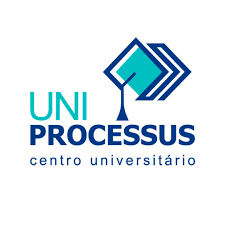 Fundo de Emergência
A importância de ter um fundo de emergência guardado para lidar com gastos inesperados. 

 Esse tipo de reserva é essencial:

 Para ter um melhor controle dos gastos pessoais,

 Enfrentar períodos de crise ou dificuldades de forma mais tranquila.
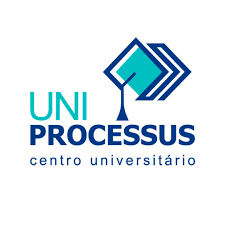 Fundo de Emergência
Você sabe exatamente como iniciar um fundo de emergência e quando ele  pode ser utilizado?
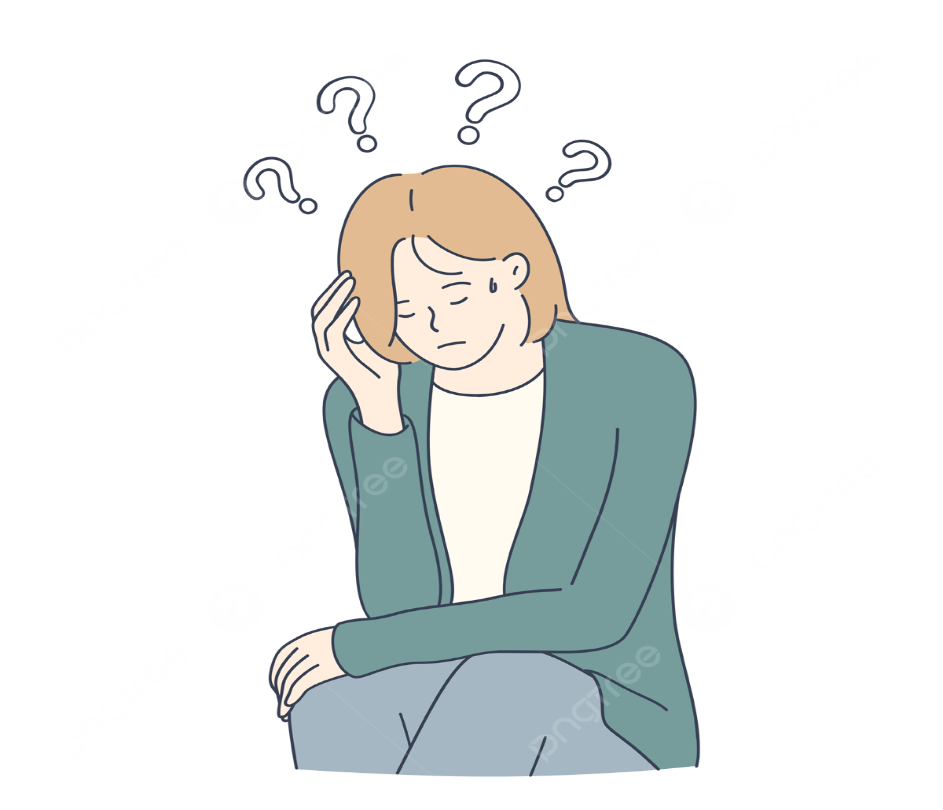 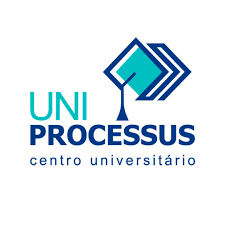 O que é fundo de emergência?
É uma reserva financeira destinada a cobrir gastos imprevistos e eventuais, que saem do orçamento habitual. 

 Alguns exemplos são:

 Problemas de saúde, 

 Demissões, 

 Acidentes, 

 Baixa no rendimento mensal.
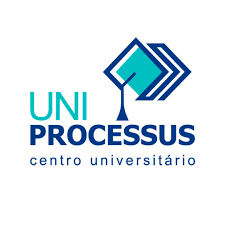 Por que ter um fundo de emergência?
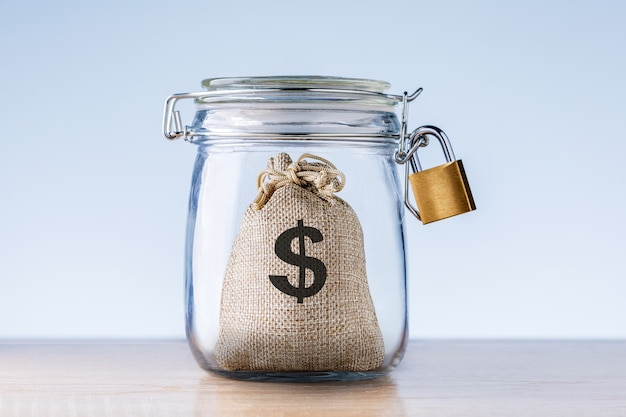 Nenhum de nós está imune contra imprevistos.

 É comum encontrar quem tenha dificuldade em poupar dinheiro. 

  Muitas pessoas acabam dando prioridade para gastos imediatistas e compras por impulso, sem se preocupar em manter um controle financeiro.
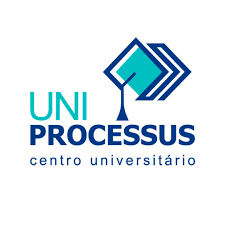 Por que ter um fundo de emergência?
Ex.) Você mora de aluguel, tem um veículo financiado e ainda precisa arcar com as contas do mês da casa (luz, água, internet…). Então, em um determinado dia, você recebe a notícia de que está sendo desligado da empresa onde trabalha. 

 Se não tiver uma reserva de emergência, você precisará diminuir os gastos e recorrer a um empréstimo para continuar a sustentar as despesas.
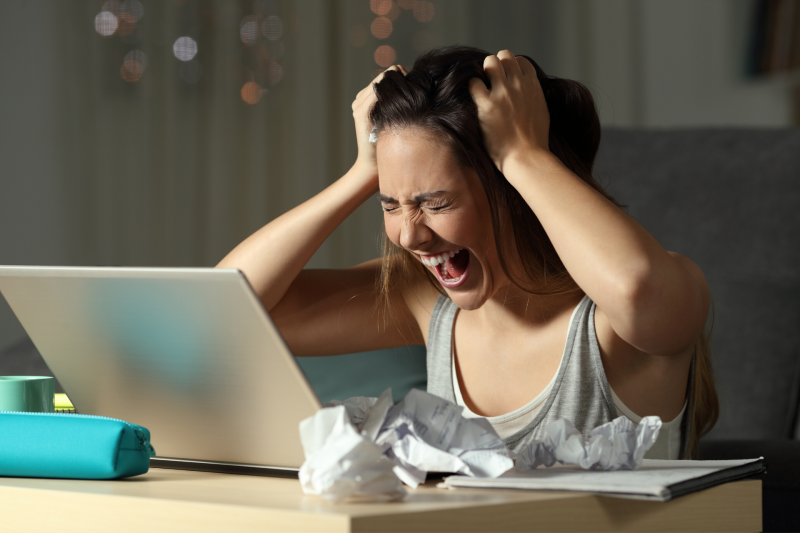 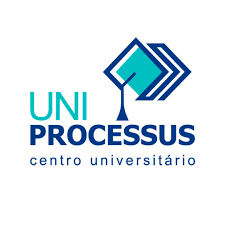 Atenção!
Para formar o seu fundo de emergência e evitar que despesas inesperadas atrapalhem o seu orçamento, é necessário fazer:

 Um planejamento financeiro, estabelecendo metas para poupar e conseguir construir uma vida financeira mais saudável.
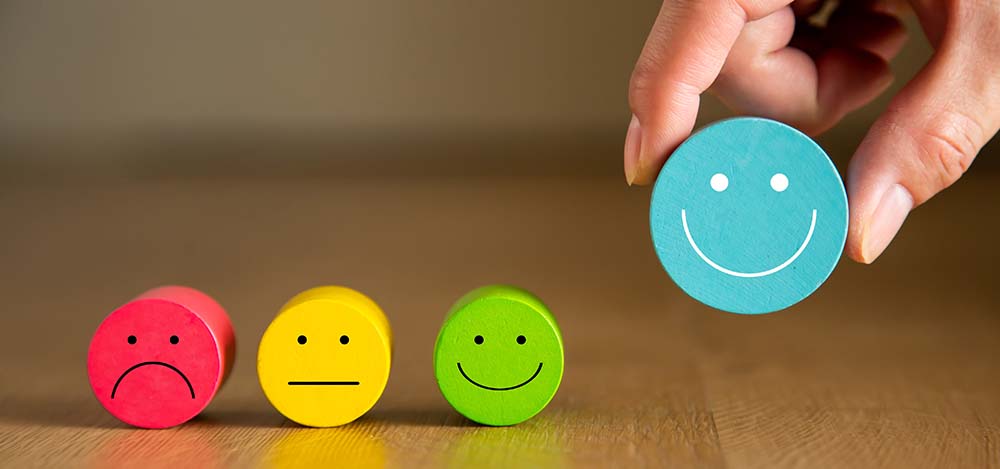 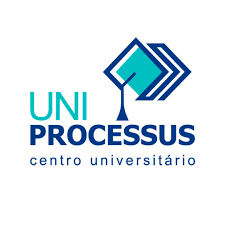 Qual é o valor ideal para um fundo de emergência?
Os especialistas recomendam que a reserva de emergência seja suficiente para cobrir as despesas de, no mínimo, 6 meses. 

 Se possível, o fundo pode cobrir até 12 meses de gastos. 

 Para descobrir qual é o valor ideal no seu caso, basta somar todas as suas despesas mensais e multiplicar o resultado pelo número de meses que pretende cobrir com o seu fundo de emergência.

Ex.1) Despesas 1.500,00 x 6= R$ 9.000,00.
Ex.2) Despesa: 1.500,00 x 12= R$18.000,00.
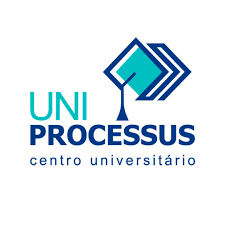 Como iniciar uma reserva financeira? 3 passos
1 - Calcule suas despesas mensais:

 O primeiro passo para montar sua reserva financeira é criar um controle financeiro e calcular exatamente quanto você gasta todos os meses, para que você possa planejar o seu fundo. 

 Faça uma planilha e inclua nela todos os seus gastos, separando-os por categorias de custos fixos, variáveis e extras. Some todos os valores para encontrar a despesa total.
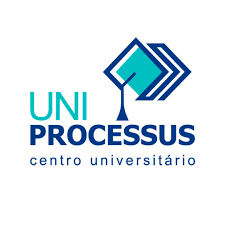 Como iniciar uma reserva financeira? 3 passos
2 - Determine o valor do fundo:

 Depois de estimar as suas despesas totais por mês, é hora de calcular a quantia necessária para o seu fundo de emergência. 

 Multiplique os seus gastos mensais pelo número de meses que pretende cobrir com a sua reserva. O valor encontrado no resultado será o seu objetivo.

 Em seguida, estabeleça quanto você irá poupar todos os meses para atingir essa meta. Não se preocupe se o montante disponível for baixo - o mais importante é criar o hábito e a disciplina de investir, e começar a se organizar financeiramente.
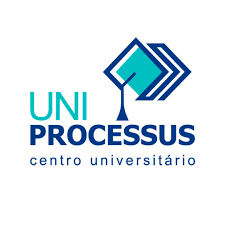 Como iniciar uma reserva financeira? 3 passos
3 - Invista o dinheiro:

Assim que tiver a primeira parcela poupada para a sua reserva, é hora de decidir onde esse dinheiro ficará investido. 

Como o fundo de emergência precisa estar disponível para ser resgatado rapidamente em caso de imprevistos, o ideal é que ele esteja aplicado em investimentos com alta liquidez.

Além disso, é importante considerar alguma aplicação que pague juros e correções, para garantir que o seu dinheiro não sofrerá com a desvalorização e a inflação a longo prazo.
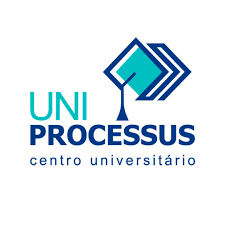 Investimentos
Poupança:
A caderneta de poupança é uma das opções de investimento mais tradicionais e conhecidas pelos brasileiros. 

Por estar disponível em quase todos os bancos e poder ser vinculada a uma contracorrente, a poupança é atrativa pela facilidade. 

Além disso, tem liquidez diária, ou seja, seu dinheiro pode ser resgatado no mesmo dia. 

Porém, a poupança tem baixa rentabilidade - e costuma, muitas vezes, entregar um rendimento menor que a inflação.
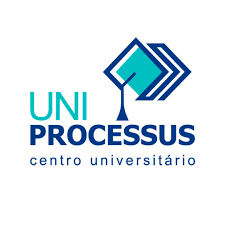 Investimentos
Tesouro Selic:
 É um título de renda fixa emitido pelo Tesouro Nacional e atrelado à taxa básica de juros, a taxa Selic. Vantagens: Alta liquidez, o baixo risco e sua rentabilidade maior do que a da poupança. 

 Ao investir nessa aplicação, é como se você fizesse um empréstimo para o Governo Federal. Em troca, você recebe uma taxa de rendimento equivalente à taxa Selic anual.

 O valor mínimo para investimento no Tesouro Selic é cerca de R$ 30. 

 Sua liquidez é diária,  a qualquer momento o cliente pode solicitar o resgate e em até 1 dia útil o recurso retorna para a conta de sua corretora ou banco.
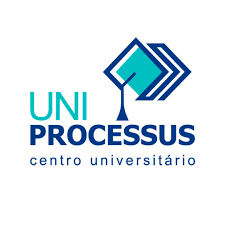 Investimentos
CDB :
O Certificado de Depósitos Bancários (CDB) com liquidez diária é um tipo de investimento de renda fixa. 

Trata-se de um título emitido por bancos e que possui uma rentabilidade maior que a da poupança. 
 
O CDB ainda conta com a proteção do Fundo Garantidor de Créditos (FGC) para valores de até R$ 250 mil. 

Dessa forma, caso o banco emissor do certificado venha a falir, você não perde o que investiu no seu fundo de emergência.
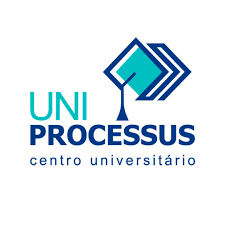 Quando usar o fundo de emergência?
Depois de iniciar a sua reserva, deixe para que seja usada apenas em imprevistos e situações de real necessidade. Exemplos:
Compra de remédios em caso de doença;
- Pagamento de despesas médicas;
- Caso de demissão ou perda da fonte de renda;
- Conserto de um dano estrutural em sua casa;
- Quitação de um débito que já está com acúmulo de juros e encargos.
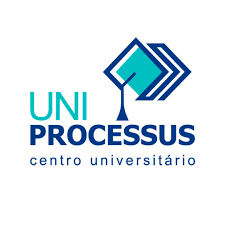 Quando usar o fundo de emergência?
Gastos como viagens, compra de eletrodomésticos e troca de veículo não devem ser bancados com o dinheiro do fundo de emergência. 

 Você pode poupar para objetivos como esses, mas use um dinheiro separado da reserva.

 Caso você passe por um imprevisto e precise usar o seu fundo, reponha o valor retirado assim que possível.
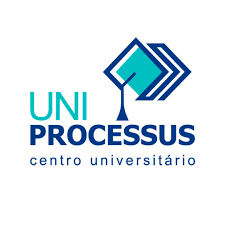 FIM!!!
“Investir em conhecimento sempre rende os melhores juros.” 

– Benjamin Franklin. ...
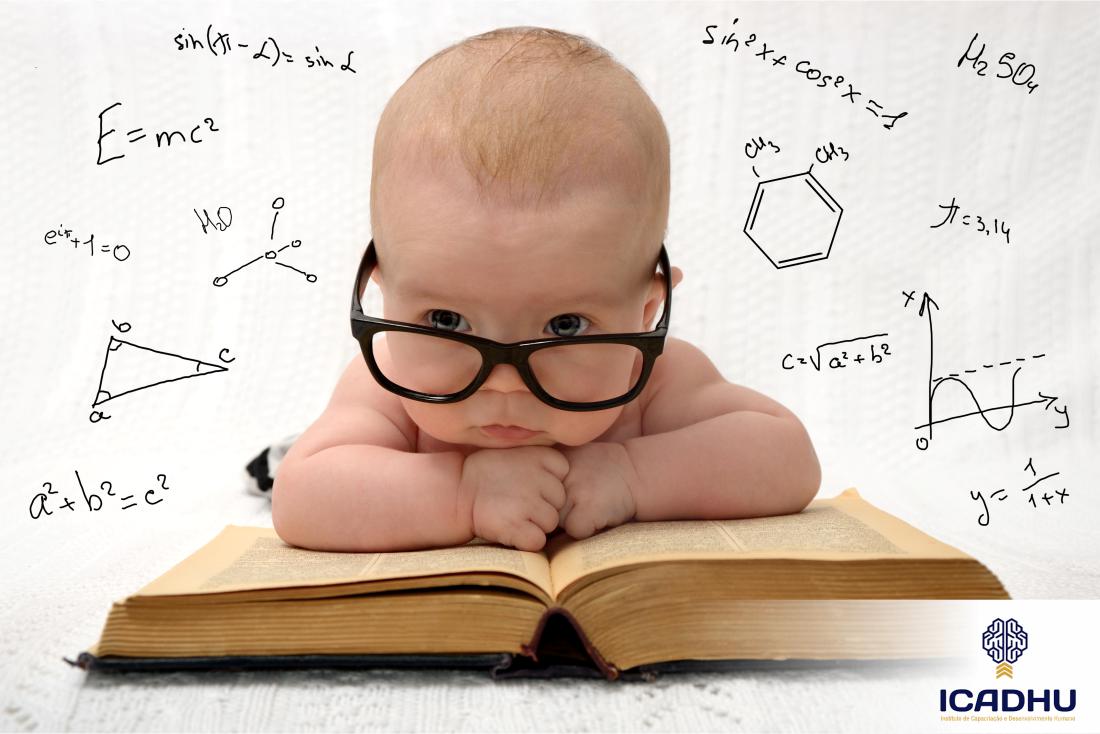